Please Put phones and devices in a pocket in your backpack.  Thank you
EQ: How can I represent the horizontal and vertical motion of a rider on a Ferris wheel if her starting point varies? When should I use a sine equation  and when should I use a cosine equation, or does it matter?
Warm Up
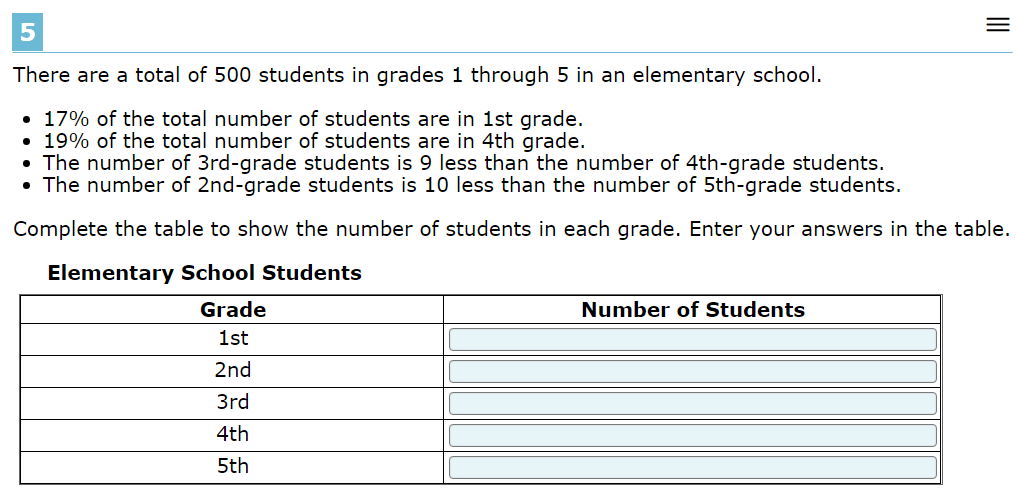 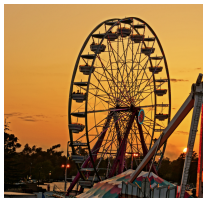 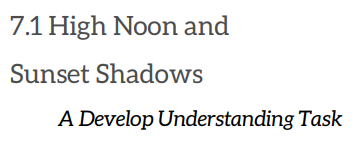 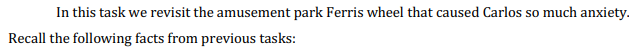 EQ: How can I represent the horizontal and vertical motion of a rider on a Ferris wheel if her starting point varies? When should I use a sine equation  and when should I use a cosine equation, or does it matter?
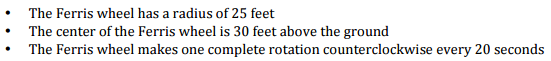 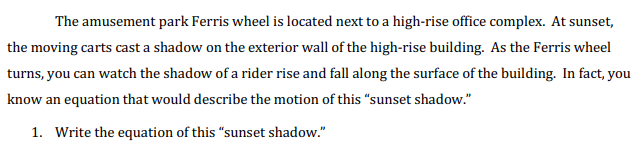 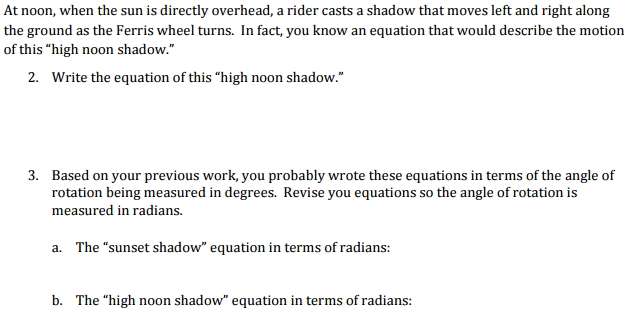 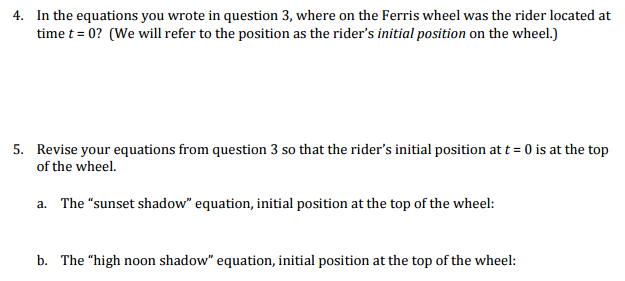 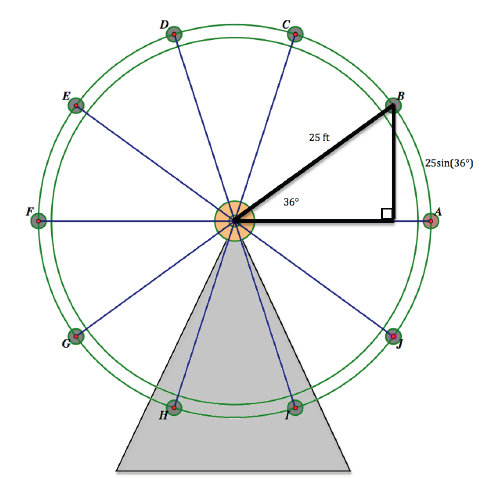 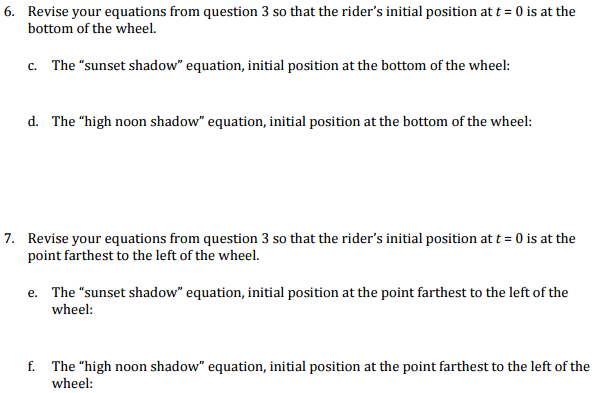 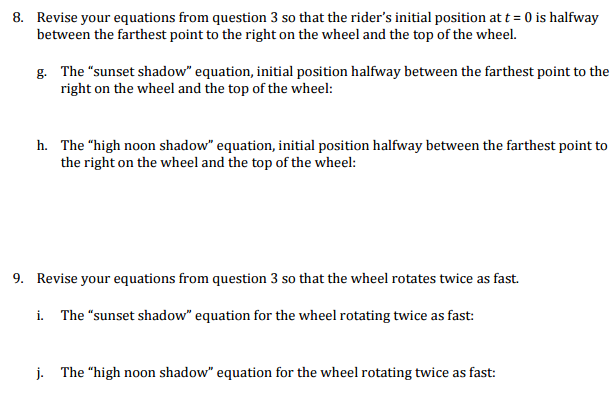 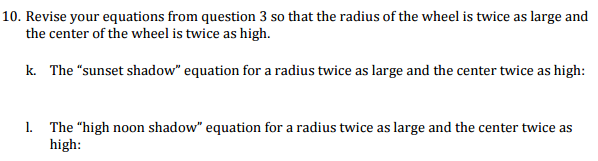 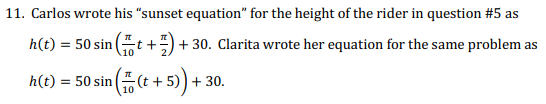 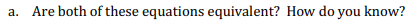 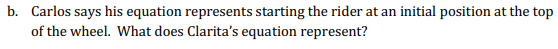 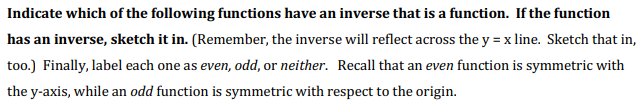 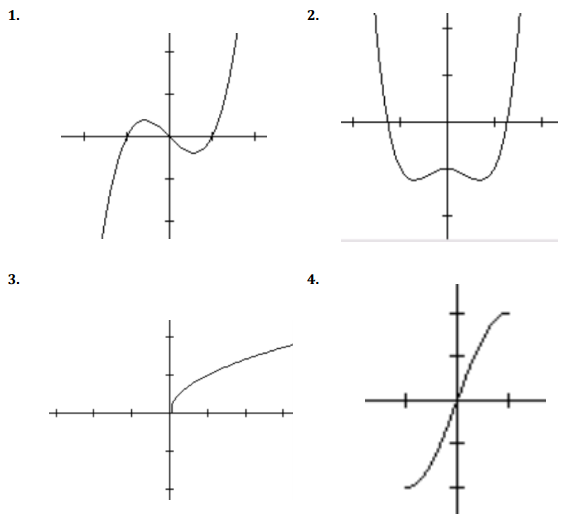 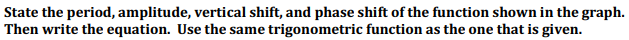 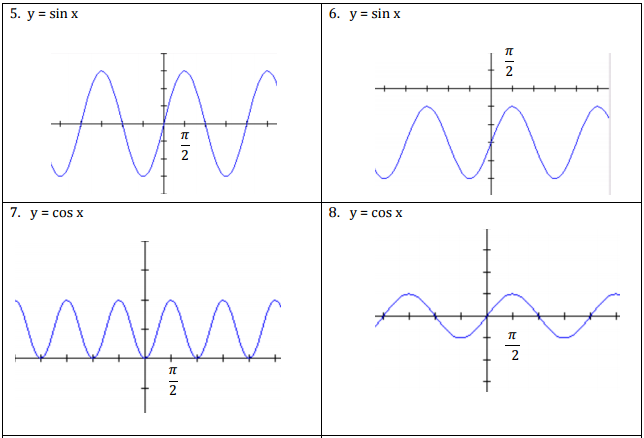 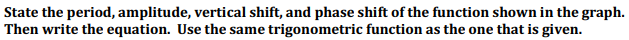 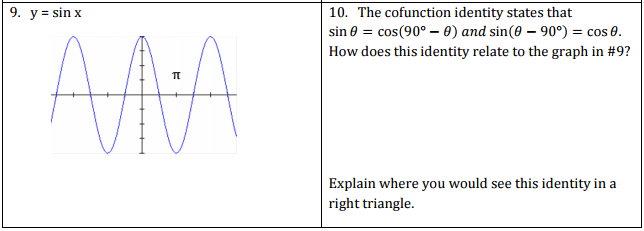 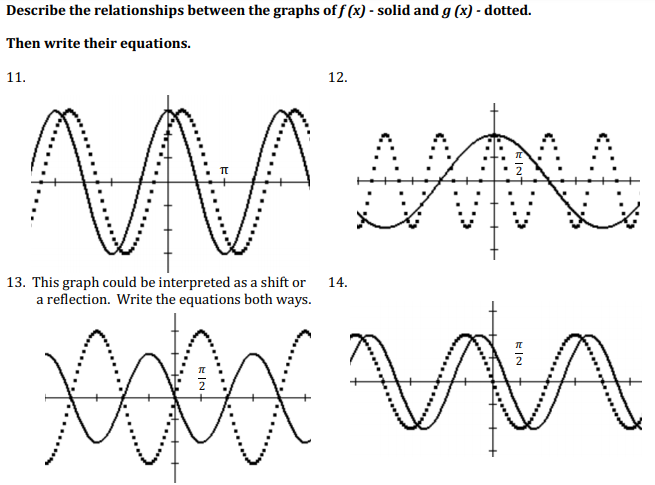 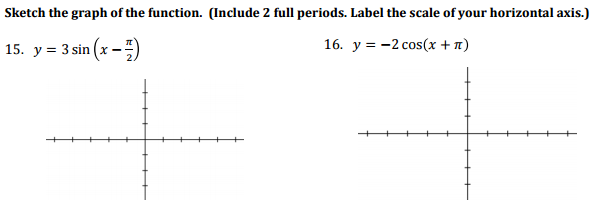 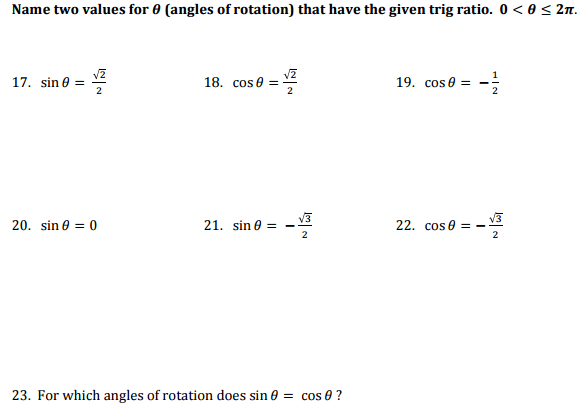